Étude DIALIZE-Outcomes
Étude DIALIZE
An International, Randomized, Double-Blind, Placebo-Controlled Study to Evaluate the Effect of Sodium Zirconium Cyclosilicate on Arrythmia-related Cardiovascular Outcomes in Participants on Chronic Hemodialysis With Recurrent Hyperkalemia (DIALIZE-Outcomes)
2300 patients

Zirconium (Lokelma) vs Placebo

Fin prévue de l’étude 2024
Study Procedures - Visit 1
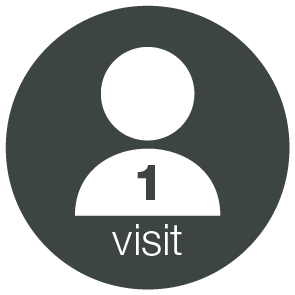 Vital signs, pre-dialysis 
weight and height
Demography
ICF’s
SAEs
Inclusion & Exclusion Criteria
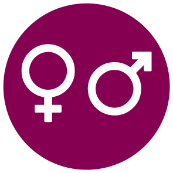 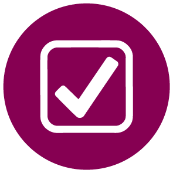 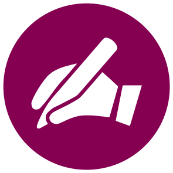 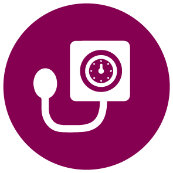 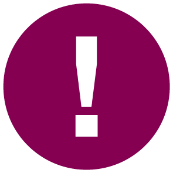 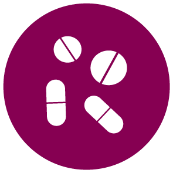 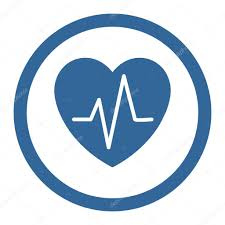 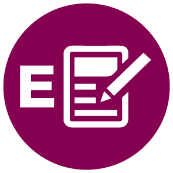 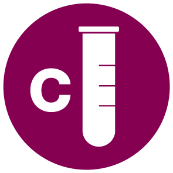 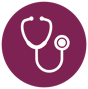 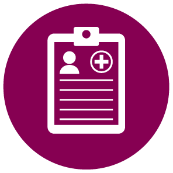 Enrollment in IxRS
Pre-Dialysis Central Laboratory Sampling
Serum HCG Pregnancy Test (FOCBP only)
Medical/Surgical history 
Physical examination
Concomitant Medications
ECG
(Before Dialysis)
3
[Speaker Notes: Q: Per CSP, there is a -7 days window time for Visit 1 (study day = -21 days). Does it mean certain procedures, such as signing ICF, checking medical history, physical examination, concomitant medications, inclusion and exclusion criteria, can be done within 7 days prior to Visit 1? Or they must be done at the day of Visit 1 (LIDI)? 
A: Certain things can be done prior to the LIDI Screen Visit 1; CRITICALLY ICF MUST be signed before anything else is done.  Pulse, BP, ECG, pre-Dialysis weight and labs, must be done on Screening Day 1 not prior.  If Inclusion/Exclusion criteria are done prior, they MUST BE repeated in case arrhythmia is determined on ECG. 

ECG - ECG during screening period and randomization visit should be performed PRIOR to dialysis to prevent the potential issues - post-dialysis may temporarily cause false results of myocardial hypoxia from dehydration.]
Study Procedures - Visit 2 and 3
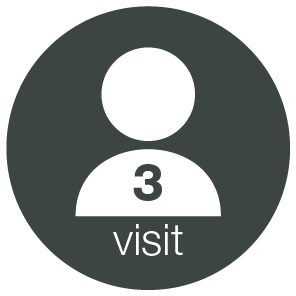 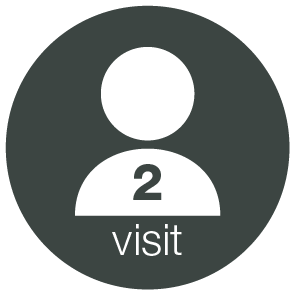 Pre-Dialysis Central Laboratory Sampling
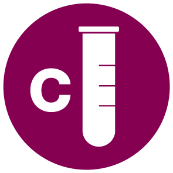 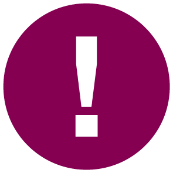 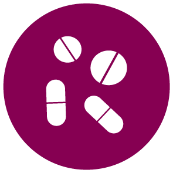 Concomitant Medications
SAEs
4
Study Procedures - Visit 4  - Randomization
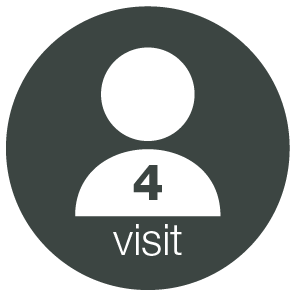 Pre-Dialysis Central 
Laboratory Sampling
Vital Signs
Inclusion & Exclusion Criteria
Confirmation
Concomitant Medications
Randomization in IxRS
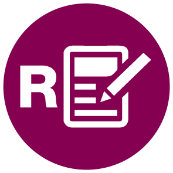 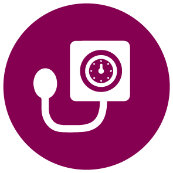 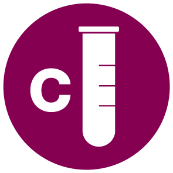 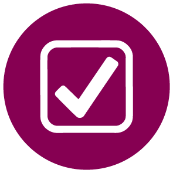 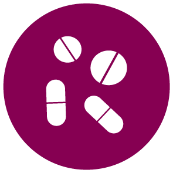 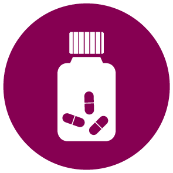 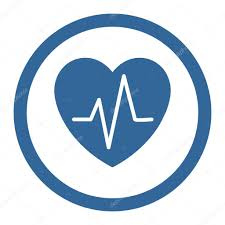 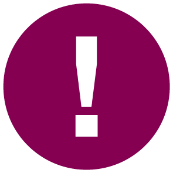 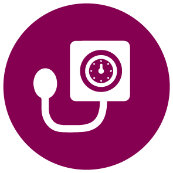 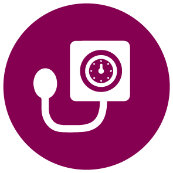 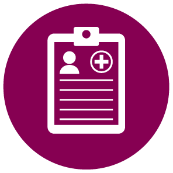 Pre-dialysis weight
on day of visit
IP dispensation
Post-dialysis weight
from previous 
dialysis day
ECG
(Before Dialysis)
Endpoint Collection
AEs and SAEs
Physical Examination
Medical History
re-assessment
5
[Speaker Notes: See Table 2 – Footnote e - The prior session post-dialysis weight measured at dialysis session immediately prior to the study visit will be used in the calculation of interdialytic weight gain.

Page 39, 8.2.2

PLEASE ASK SITES – how often post-dialysis weight are measured? Every single dialysis visit? Or only once a week?]
Study Procedures – Visit 8 (12 months)
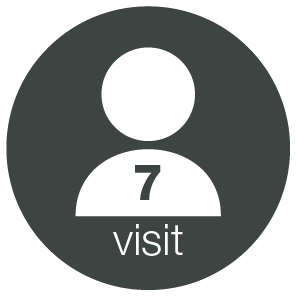 On-site Visit
Visit Type: LIDI
8
Post-dialysis weight 
from previous dialysis day
Concomitant Medications
Endpoint Collection
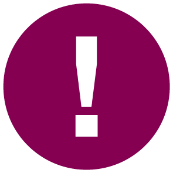 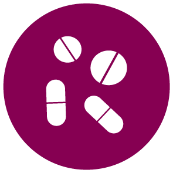 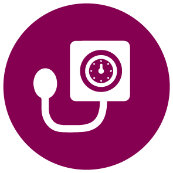 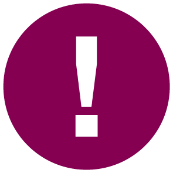 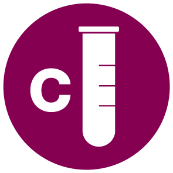 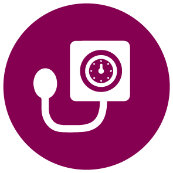 Pre-dialysis weight on day of visit
AE and SAE Collection
Pre-Dialysis Central Laboratory Sampling
6
Study Procedures – Visits 9, 10, 11 and etc.
On-site/TC/Video Visit
Visit Type: LIDI-CSP2 clarifies
 weights not to be done if visits 
are by TC or video
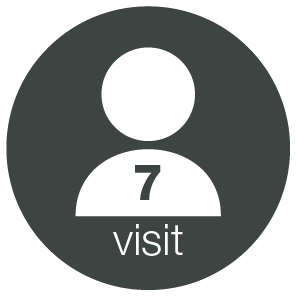 9, 10,
11, etc
Post-dialysis weight
from previous dialysis day
AE and SAE Collection
(Back to Amd Summary Slide)
Concomitant Medications
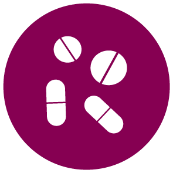 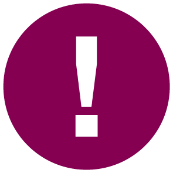 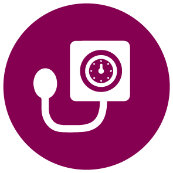 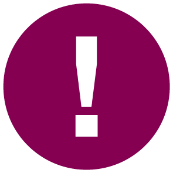 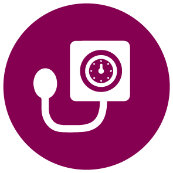 Endpoint Collection
Pre-dialysis weight on day of visit
7
[Speaker Notes: CSP2 clarifies Weights not done if visits are by TC or video]
Study Procedures – Visits EOIV or PIDV
EOIV – End of Intervention Visit; PIDV – Premature Intervention Discontinuation Visit
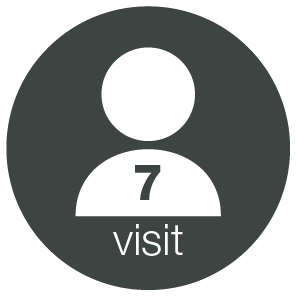 On-site Visit
EOIV or 
PIDV
Post-dialysis weight
from previous dialysis day
Vital Signs
Endpoint Collection
AEs and SAEs
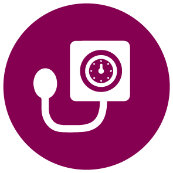 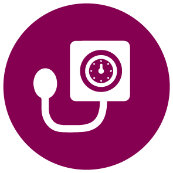 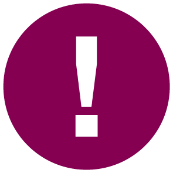 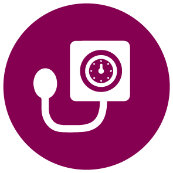 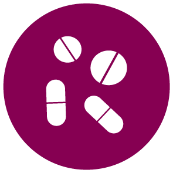 Pre-dialysis weight on day of visit
Concomitant Medications
8
Pre-screening  questions
Please  look for / search your computer systems for patients who are:
Adults (> 18 y)
Who have been on 3 x weekly HD for ≥ 4 months
Who are known to have recurrent hyperkalaemia… look for patients who have recently 
Had documented sK+ > 5.5 mmol/L
Used K+ binders
Had additional dialysis sessions because of hyperkalaemia
 
These may well be eligible for the study and, if they meet the full enrolment criteria and consent, can be entered into the screening phase.
Candidats potentiels pour l'étude
18 ans et plus
Hémodialyse 3x/semaine depuis 4 mois et plus
Avec hyperkaliémie récurrente, par exemple…
K > 5.5
Utilisateur de chélateur du K
HD supplémentaire pour hyperK